My cancer journey through genetic research
Daniel Shockley, USN (RET)

Colorectal Cancer Survivor
Diagnosed with Attenuated Familial Adenomatous Polyposis (AFAP)
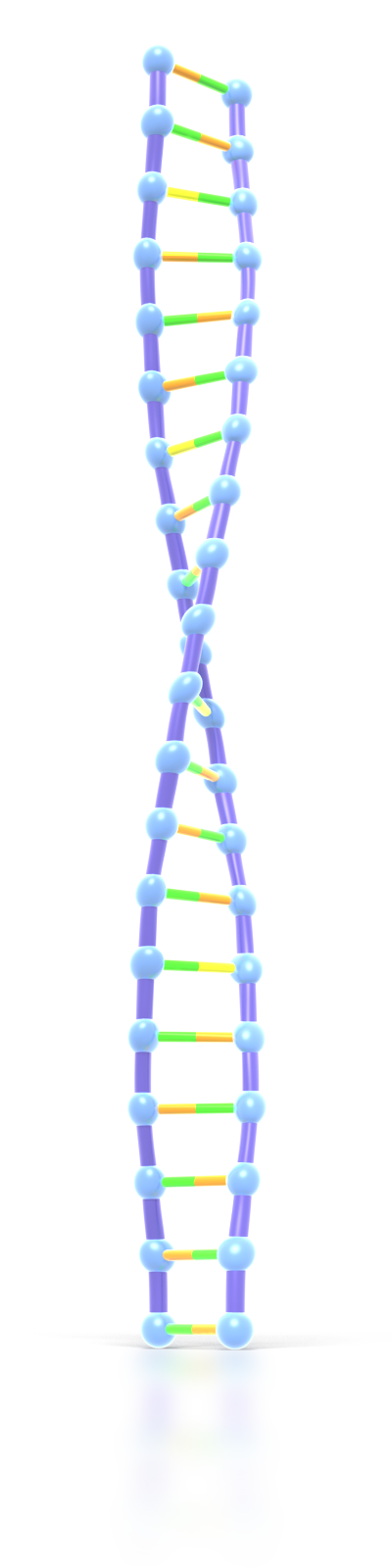 military background
1981 – 2003: Active duty U. S. Navy
During my career stationed on 7 different surface ships, of which, 3 were deployed to the Persian Gulf, in 1992, 1995 and 2001
2001 – 2003: Stationed in the Persian Gulf, in direct support of OPERATION ENDURING FREEDOM & OPERATION IRAQI FREEDOM
2003: Retired after 22 years on active duty
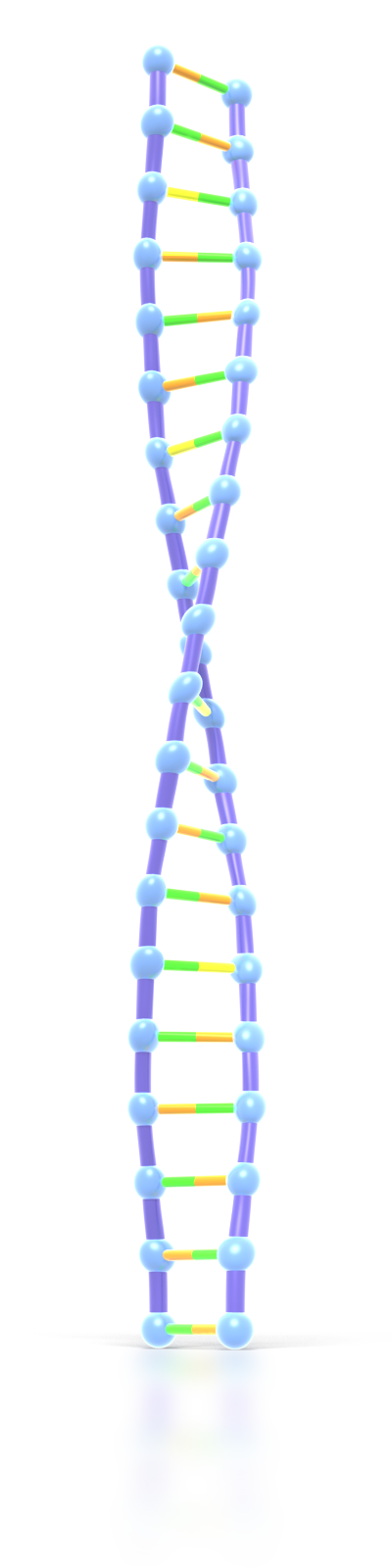 colonoscopy findings
May 2012: Underwent colonoscopy, VA Medical Center, DNA testing at Tripler Army Medical Center, Hawaii
100 polyps embedded throughout the colon, rectum and anus
Large mass discovered in ascending colon causing an 80% blockage
Suspect gene mutation FAP; however, further evaluation is required
Referred to Certified Genetic Counselor, Tripler Army Medical Center, for DNA testing
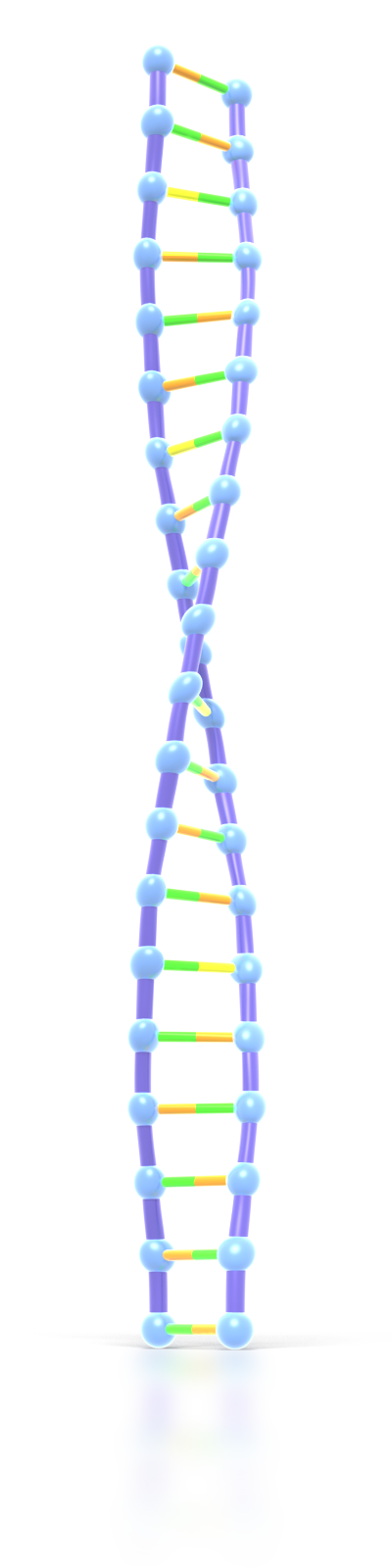 genetic counseling
June 2012, DNA test results revealed the rare gene mutation AFAP
Based on the DNA results it is in the best practice of medicine that total proctocolectomy w/ileostomy surgery is performed
Polyps left unattended they have 100% of developing into colorectal cancer
July 2012, surgery was successfully performed to remove the colon, rectum and anus, all associated lymph nodes were removed
Pathology report revealed the large mass was an 8cm tumor, Stage 0/1 cancer
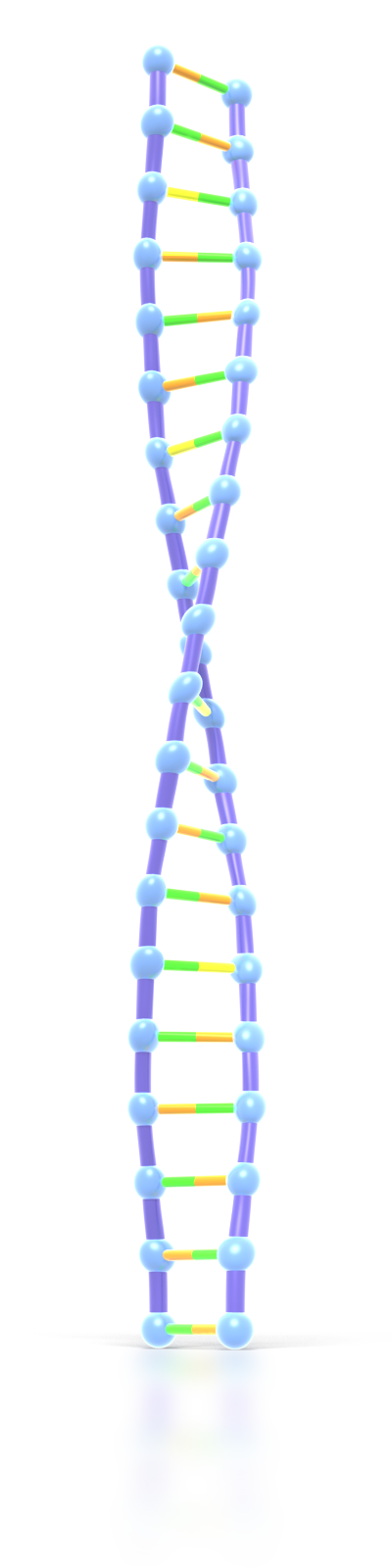 Afap cancer surveillance
August 2013, EGD performed in Hawaii, revealing numerous polyps in stomach, which is common w/AFAP cases
Based on the EGD results it is recommended to undergo another EGD in 2014
September 2014, EGD was performed in Hawaii, revealing the polyps in stomach were to numerous to count (TNTC), referral to VA Palo Alto Hospital was initiated for further evaluation
October 2014, Palo Alto Hospital, EGD and double-balloon enteroscopy were performed, revealing fundic gland polyps in the stomach and small intestine
Pathology report revealed polyps were low grade dysplasia, follow-up in 24 months for double-balloon enteroscopy and 12 months for EGD
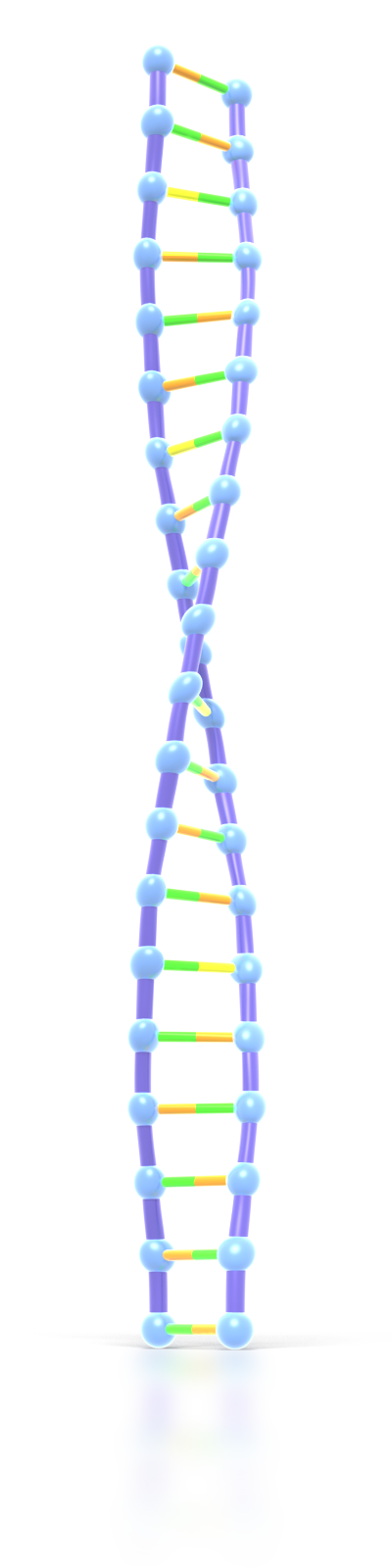 Afap cancer surveillance
August 2015, EGD was performed in Hawaii, revealing polyps in stomach were TNTC
It is recommended to undergo another EGD and double-balloon enteroscopy in 12 months at VA Palo Alto Hospital
June 2016, VA Palo Alto Hospital, EGD and double-balloon were performed with multiple endoscopes to rule out adenoma and dysplasia 
Pathology results revealed polyps biopsied in the second portion of the duodenum were low grade dysplasia
There was no dysplastic lesion noted on endoscopy that is clear indication for a Whipple procedure 
Follow-up with EDG and double-balloon enteroscopy in 12 months
Dr. Fernando Ona
Gastroenterologist, Internal Medicine, Spark M. Matsunaga, Veterans Affairs Medical Center, Hawaii.
Dr. Ona performed my first, and only colonoscopy, and an EGD on May 8, 2012.  Based on the findings I was referred to the Certified Genetic Counselor, Tripler Army Medical Center for further evaluation.  It was suspected I may have a gene mutation which will be determined by DNA testing.
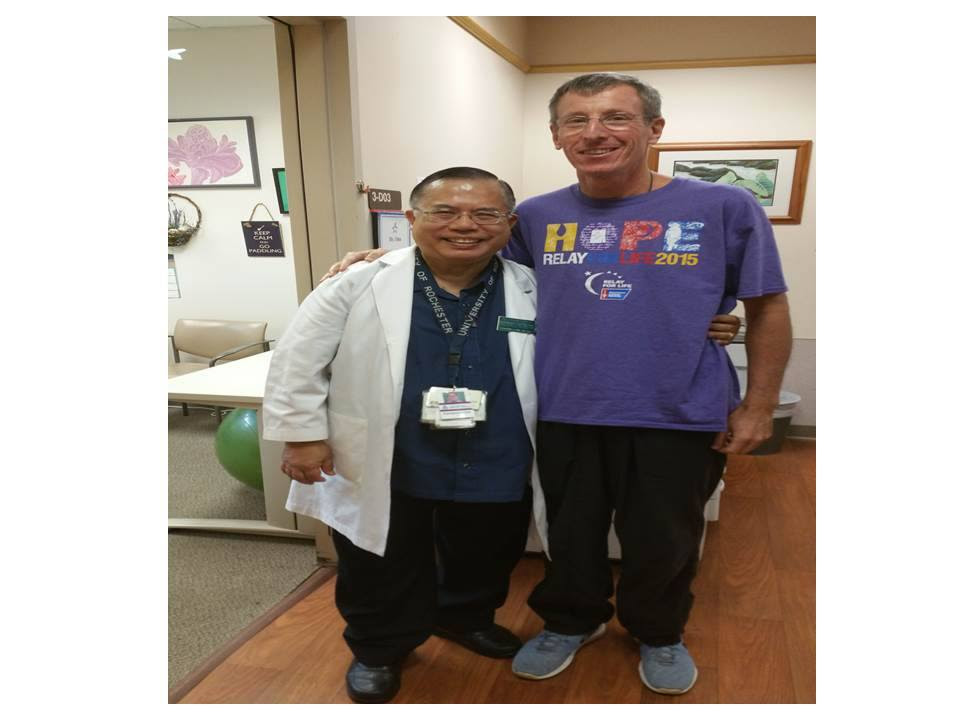 Dr. Ronald Gagliano
Chief, Colon and Rectal Surgery and Director, Surgical Research, Tripler Army Medical Center (TAMC), Hawaii.
Dr. Gagliano was interviewed about my case saying “He knew nothing of his disease and its many facets before we met and our team (at Tripler) began his personal education in order to promote effective counseling regarding his diagnostic and therapeutic options. Finally we educated him regarding his genetic situation so that he could choose (how to best) inform his family. By giving him great care, we essentially treat an entire family cohort.”
Dr. Henry T. Lynch
President, Hereditary Cancer Center; Chairman, Department of Preventive Medicine, School of Medicine, Creighton University, Omaha, NE
Dr. Lynch is the founding father of hereditary cancer research. He developed what are today regarded as the cardinal principles of cancer genetics: early age of onset of the disease, specific pattern of multiple primary cancers, and Mendelian patterns of inheritance in hundreds of extended families worldwide. Among his accomplishments, he discovered Lynch Syndrome and Attenuated Familial Adenomatous Polyposis (AFAP)
15
3
7
14
1
2
4
5
6
8
9
10
12
13
11
Some FAP Manifestations Correlate with Specific APC Gene Regions
5'
3'
Attenuated FAP: effects <0.03% of global population, estimated
Classic FAP: effects <1% of global population, estimated
CHRPE: Congenital Hypertrophy of the Retinal Pigment Epithelium, flat pigmented spot within the outer layer of the retina at the back of the eye
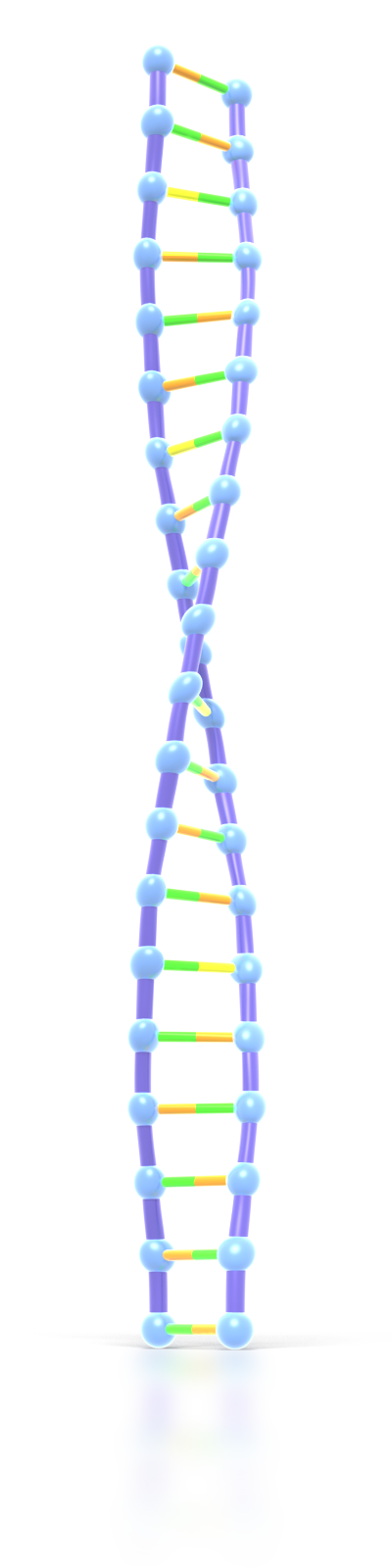 Genetic Testing
Results
Adenomatous Polyposis Coli (APC)

Deleterious mutation: 2252del C

Identified interstitial deletion of chromosome 5 with multiple developmental abnormalities and colonic polyps
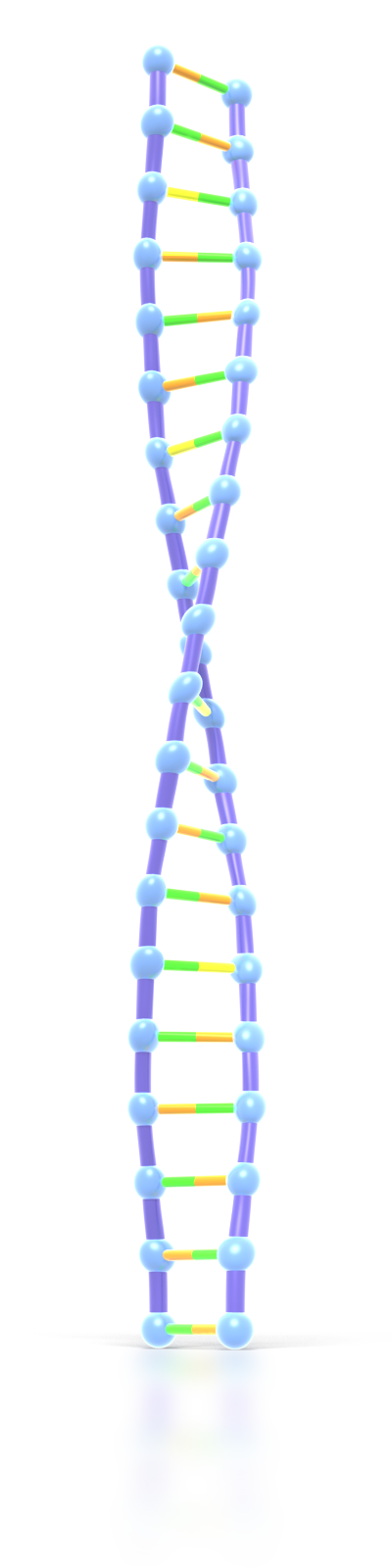 Mindset throughout counseling and DIAGNOSIS
I tend not to think about things I am unable to control such as medical issues. What I can control is my attitude. After 5 decades on God’s green earth my positive attitude has brought me this far, why change now.
Worrying is not the cause of my diagnosis. Therefore, worrying will not make it go away. 
Improvise, adapt and overcome
Understand my condition, overcome adversity, adapt to lifestyle as an ostomate, share my journey on the importance of colorectal screening and early detection
Adopted the following words that can best describe my new lifestyle: ATTITUDE, FAITH, ADAPT and PURPOSE
ATTITUDE
A + T + T + I + T + U + D + E
1 + 20 + 20 + 9 + 20 +21 + 4 + 5 = 100%

Maintaining of positive attitude played a vital role with my successful recovery and transformation as an ostomate.
FAITH
Full Assurance Influenced Through Hope

My positive ATTITUDE had a direct impact on my FAITH.

What is FAITH? Having the ability of believing in something you are unable to see, however you know it is there.  Example: You cannot see the breeze, however, you can see the affect it has by the swaying of the leaves in the trees.
Adapt
Attitude Determines the Ability for a Positive Transition

My analogy of ADAPT is evident on how my positive ATTITUDE aided me with the ability to rely on my FAITH which directly impacted my successful transformation as an ostomate. From the onset I embraced being an ostomate as a challenge rather than an obstacle or disappointment.
purpose
To educate others about the importance of colorectal screening, early detection,  asking questions, doing research and finding organizations that can help.  

Creighton University Hereditary Colorectal Cancer Registry
Johns Hopkins Hereditary Colorectal Cancer Registry
Colon Cancer Alliance (CCA) 
Wound, Ostomy and Continence Nurses (WOCN) Society 
United Ostomy Associations of America (UOAA)
Tripler Army Medical Center Department of Medicine
 American Cancer Society Cancer Action Network (ACS CAN) Volunteer Legislature Ambassador
Rare Disease Day (RDD) on behalf of the National Organization for Rare Disorders (NORD)
California Colorectal Cancer Coalition (C4) Advocacy Committee
Hereditary Colon Cancer Takes Guts
Michael’s Mission
FAP Gene Support Group (Based in the UK)
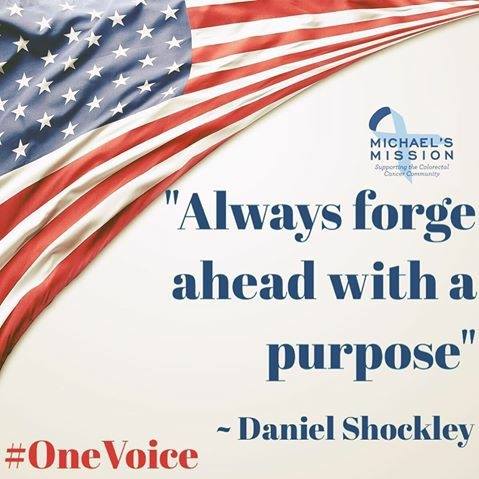 Thank you for being part of my journey!